Гуморальна регуляція
Підготувала учениця 10-Б класу 

Скадовської ЗОШ І-ІІІ ступенів №3
Гуморальна регуляція
Гуморальна регуляція - це координація фізіологічних функцій організму людини через кров, лімфу, тканинну рідину. Гуморальна регуляція здійснюється біологічно активними речовинами -гормонами, які регулюють функції організму на субклітинному, клітинному, тканинному, органному і системному рівнях та медіаторами, які передають нервові імпульси. Гормони утворюються залозами внутрішньої секреції (ендокринні), а також залозами зовнішньої секреції 
(тканинні - стінками шлунку, кишечнику та інші)
Гормони впливають на обмін речовин та діяльність різних органів, надходячи до них через кров.
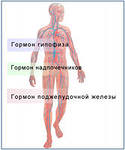 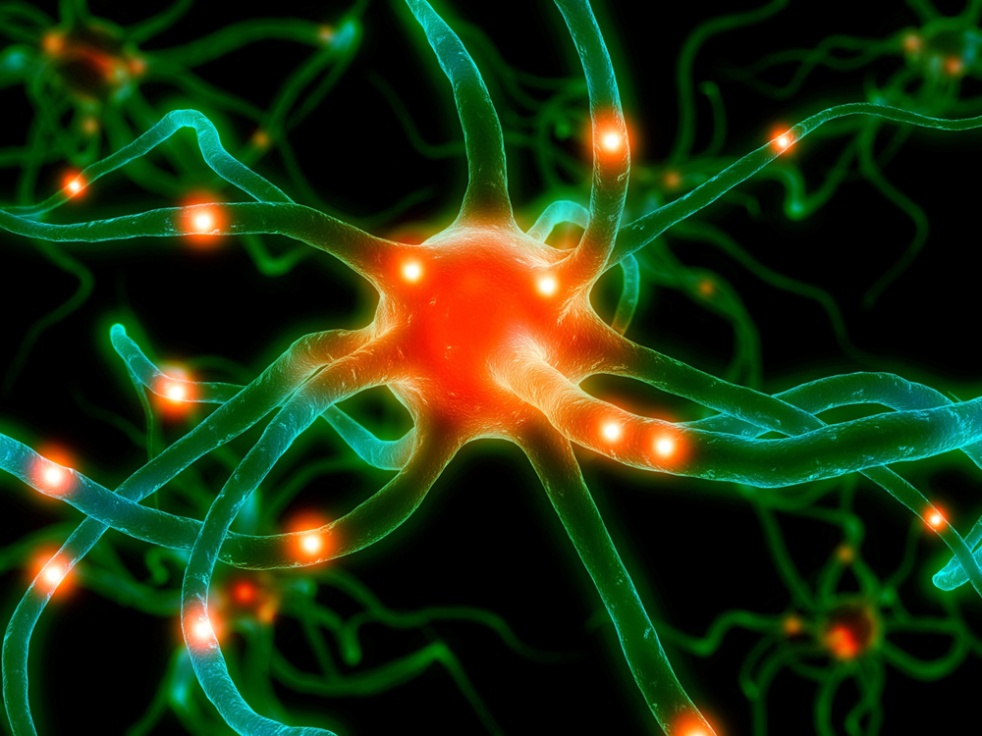 Гормони мають такі властивості :
високу біологічну активність;
 специфічність - дія на певні органи, тканини, клітини;
 швидко руйнуються у тканинах;
 розміри молекул малі, проникнення через стінки капілярів у тканини здійснюється легко.
Зовнішньої  секреції
(екзокринні)
Внутрішньої секреціії
(ендокринні)
Залози
Залози:
гіпофіз,
епіфіс,
гіпоталамус,
надшлункові,
щитоподібна,
прищитоподібна,вилочкова
Залози:
Слізні,
потові
Сальні,
шлункові
Змішаної секреції
Підшлункова
Статеві
Гормони
хімічні речовини
Поверхня шкіри
Порожнина тіла. органів
орган
кров
Протоки
Гіпофіз
Щитоподібна залоза
Паращитоподібна залоза
Наднирники
Підшлункова залоза
Статеві залози
Гормони є досить активними, регулюють обмін речовин, а також змінюють ріст і розвиток усього організму. Нестача чи надлишок гормонів викликає зміни в обміні речовин, що призводить до появи хворобливих станів в організмі людини.
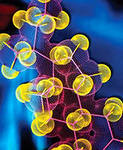 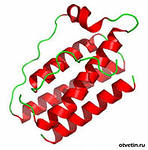 Секреція більшості гормонів регулюється на основі негативного зворотного зв'язку. Виділення гормонів викликає певні зміни в організмі, які, своєю чергою, гальмують їх подальшу секрецію. Негативний зворотний зв'язок - основний механізм, під впливом якого ендокринна система підтримує гомеостаз.
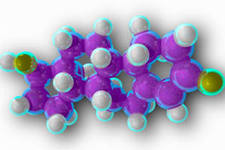 Гіпофіз вважали раніше головним "диригентом ендокринного оркестру", який керує всіма іншими залозами й органами. На сьогодні відомо, що його діяльність багато у чому керується гіпоталамусом. Тому гіпофіз більш правильно розглядати як проміжну ланку між регулюючим центром нервової системи і периферичними ендокринними залозами.
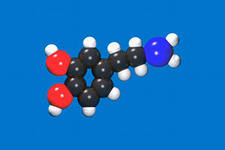